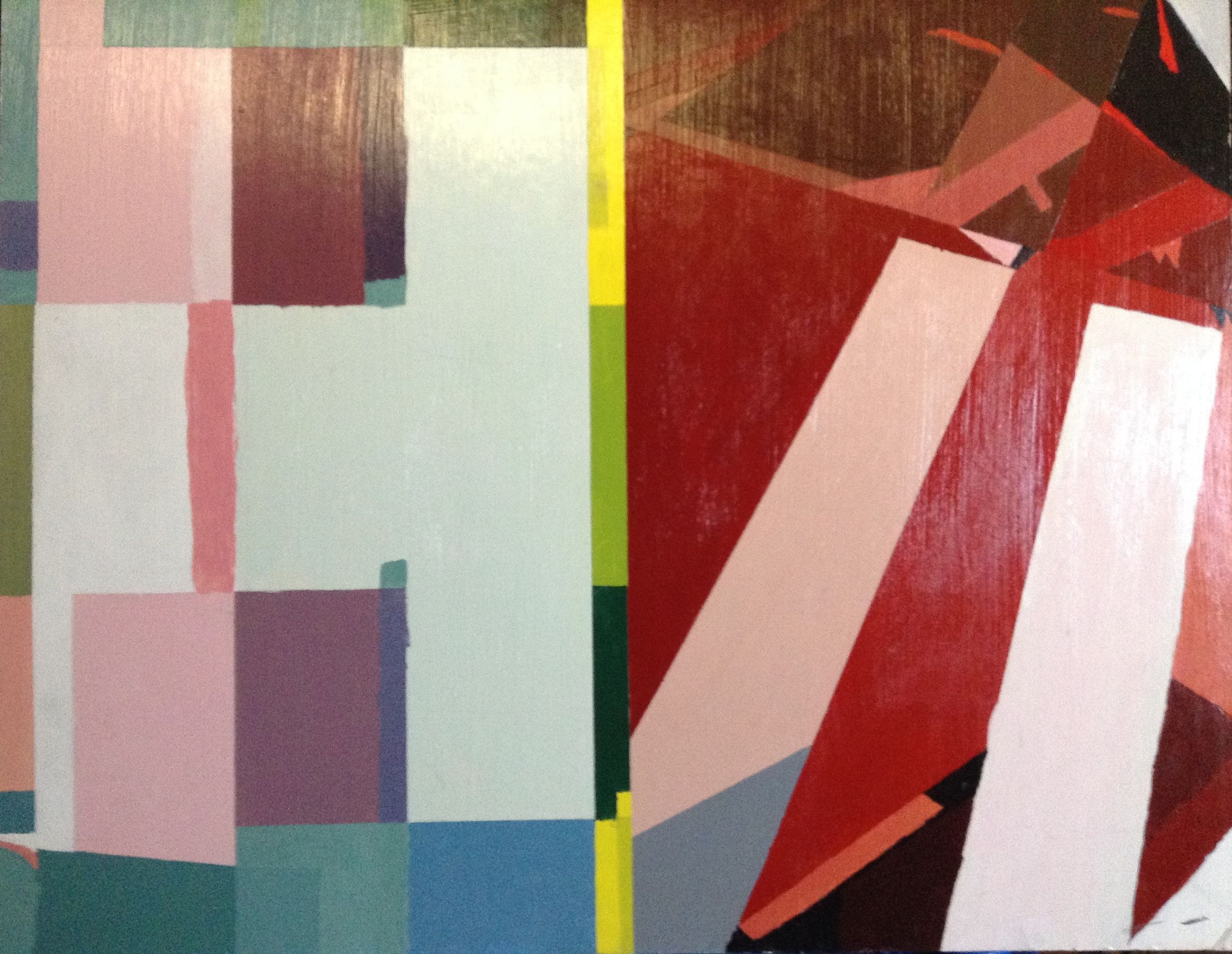 Title: Light and Darkness
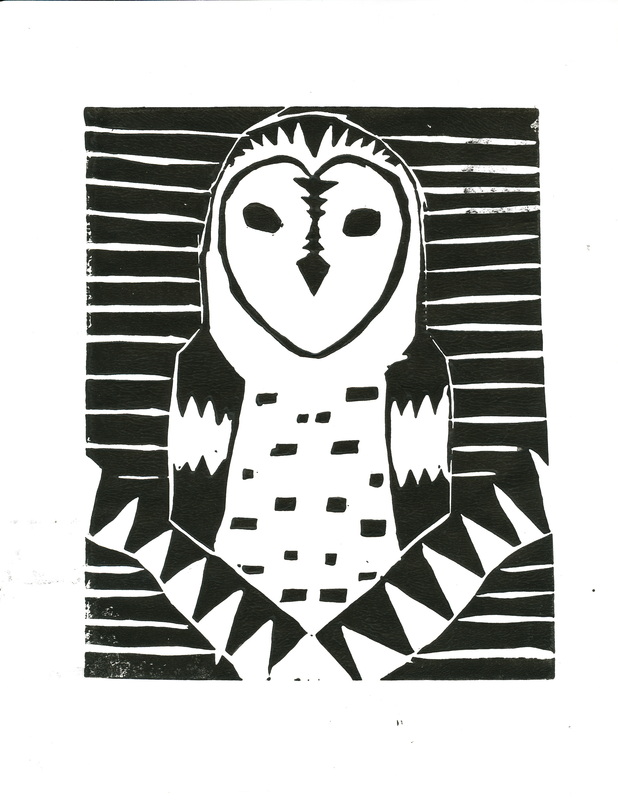 Title: Pure Symmetry
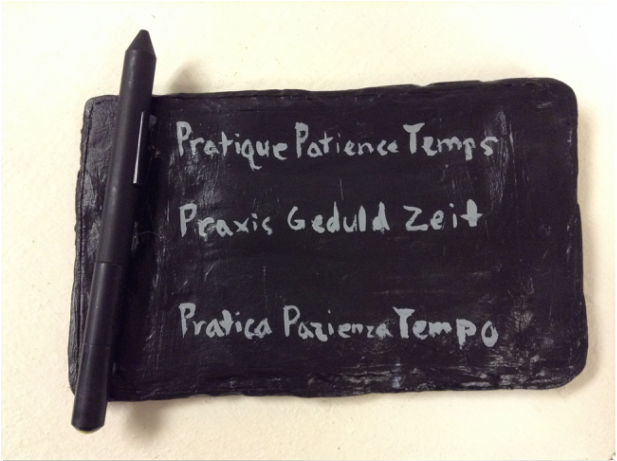 Title: The Artistic Process
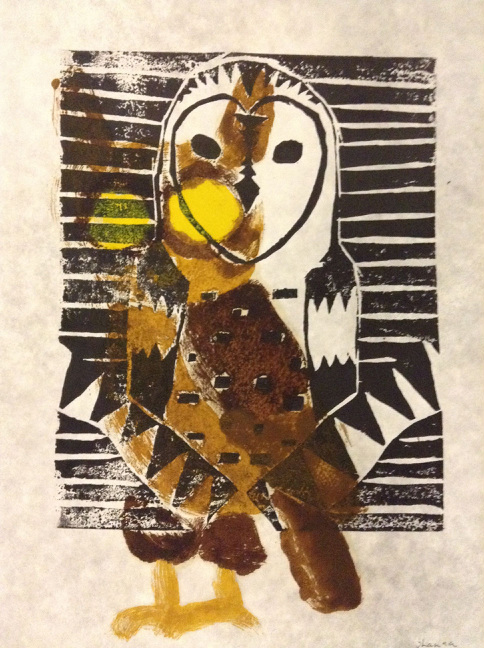 Title: Wisdom
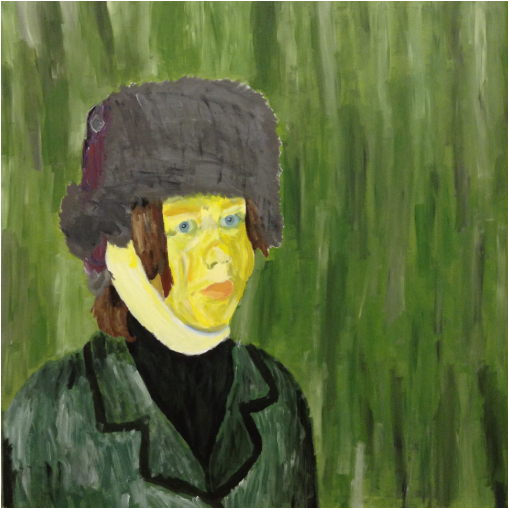 Title: Untitled Self Portrait
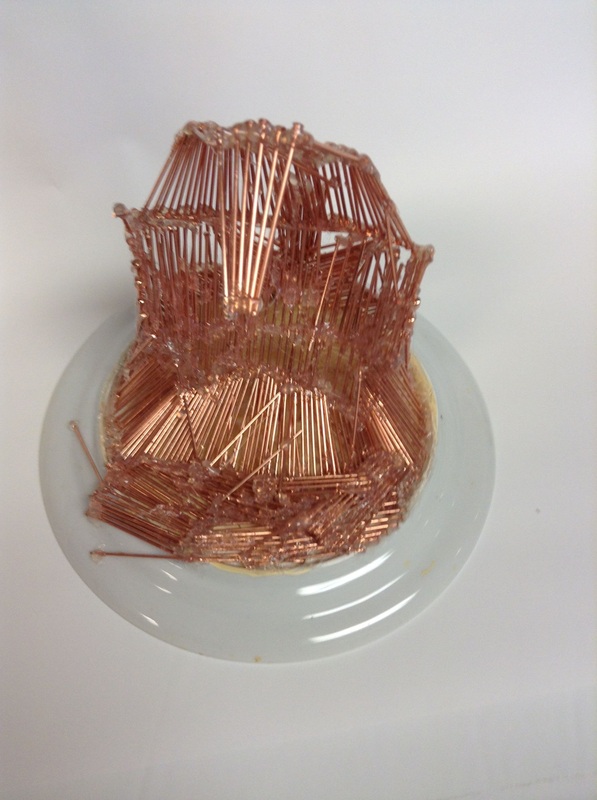 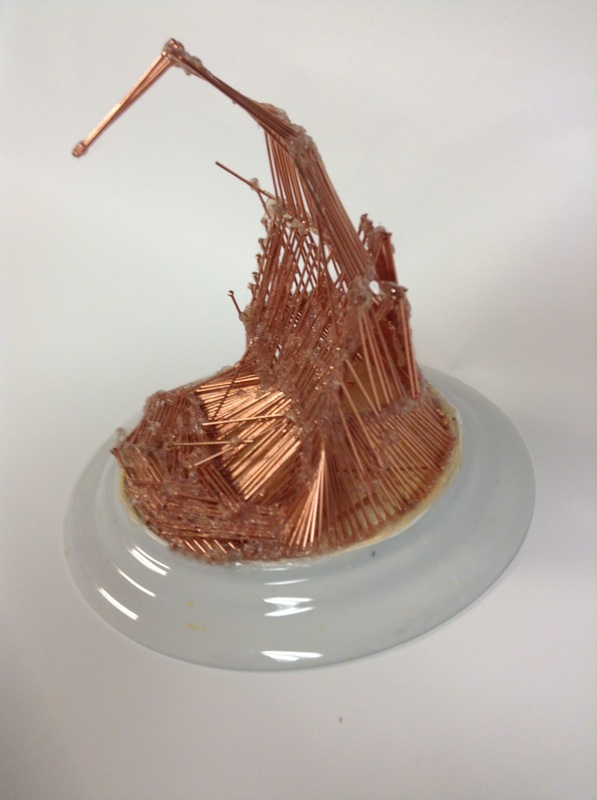 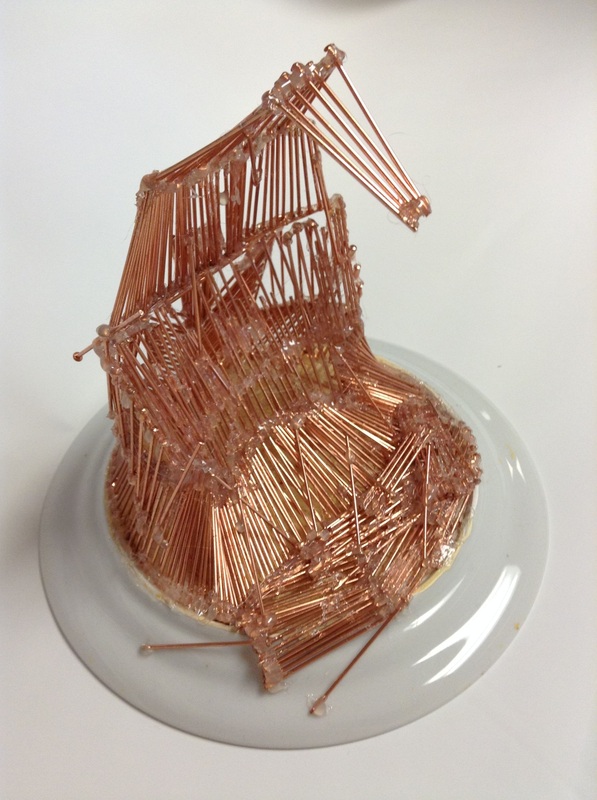 Title: Tidal
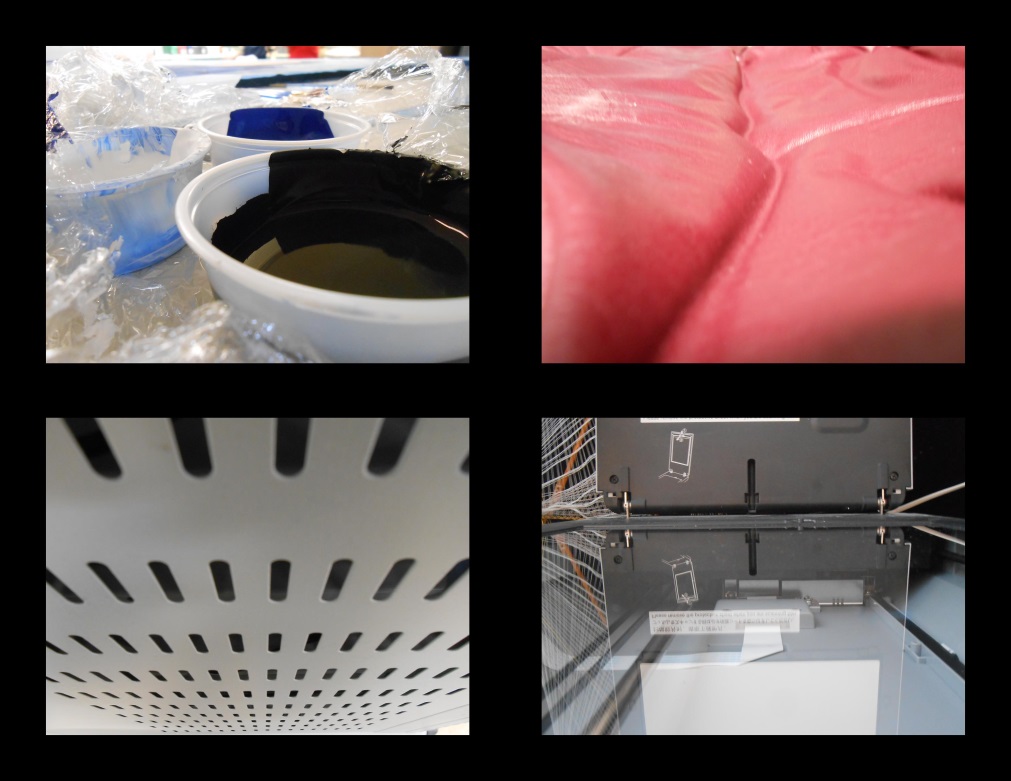 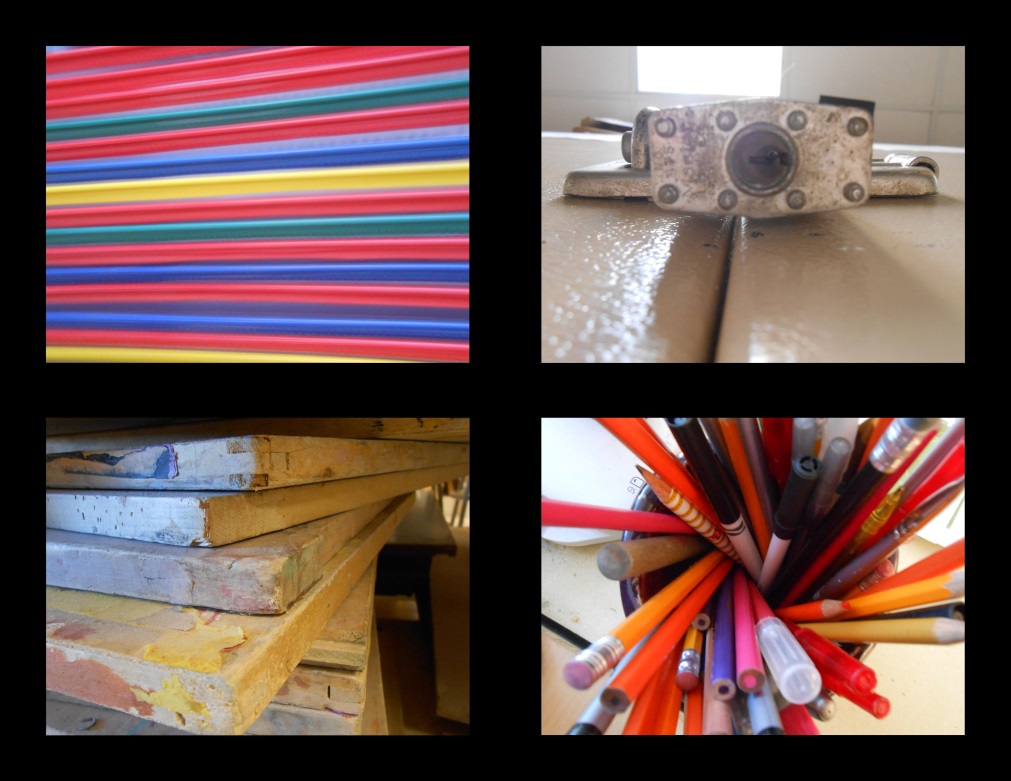 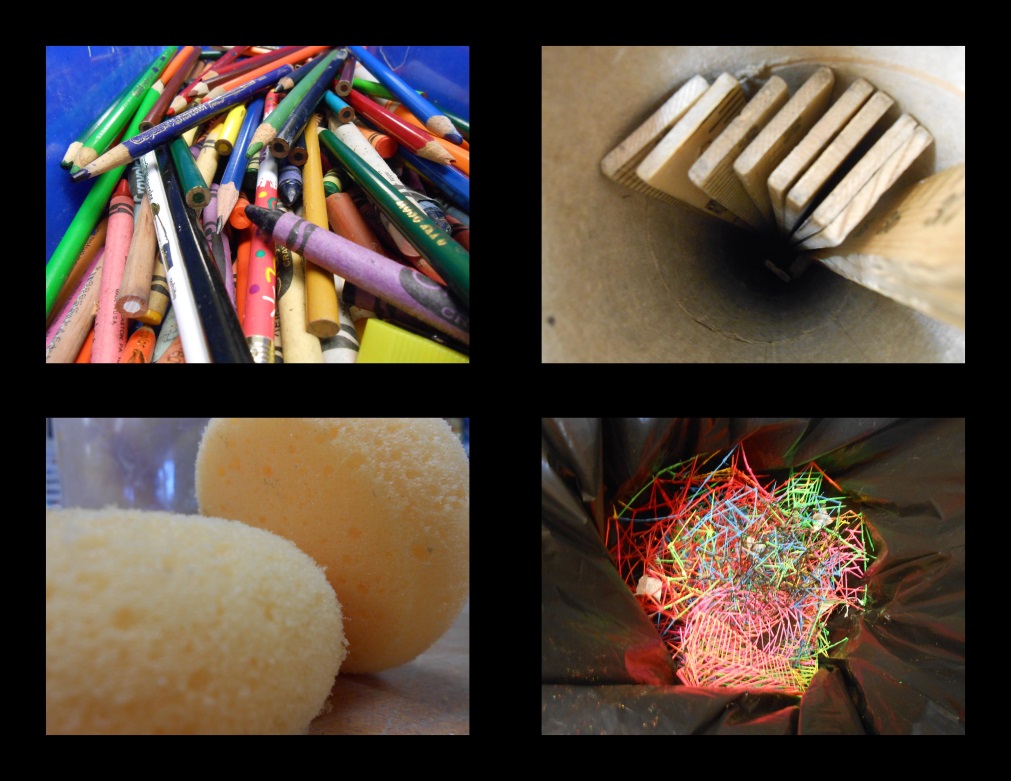 Title: Elements and Principles Photography
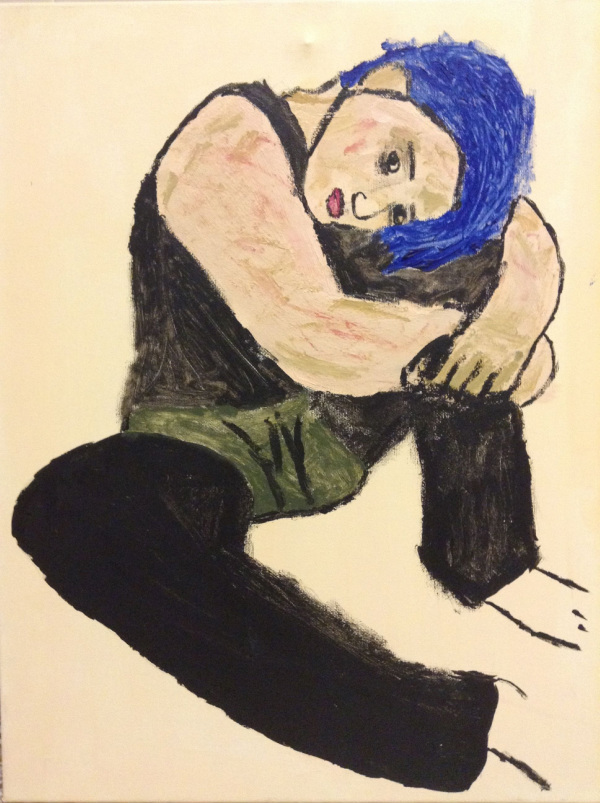 Title: Seated Man With Bent Knee
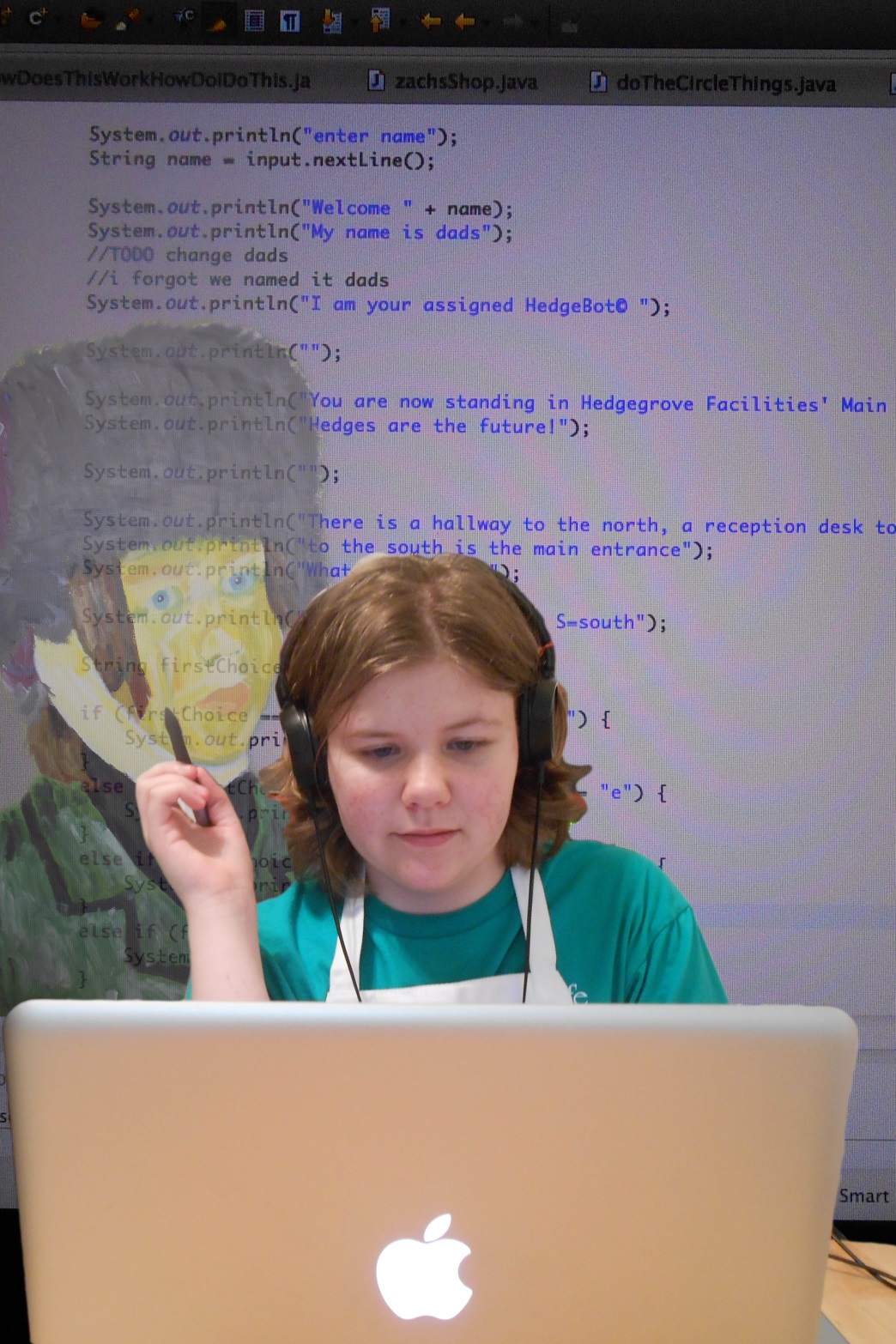 Title: Don’t Forget About The Art
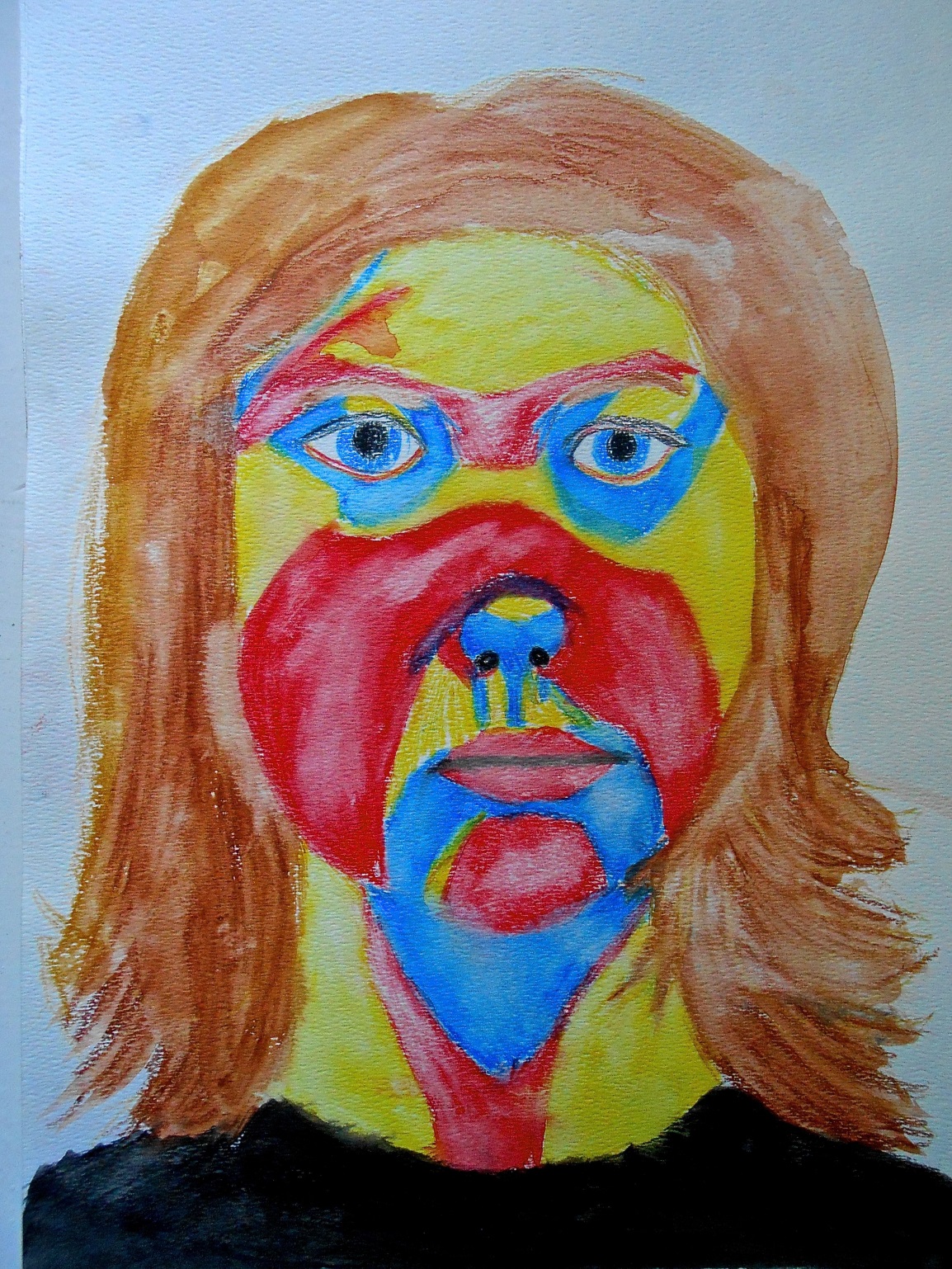 Title: Untitled Self Portrait
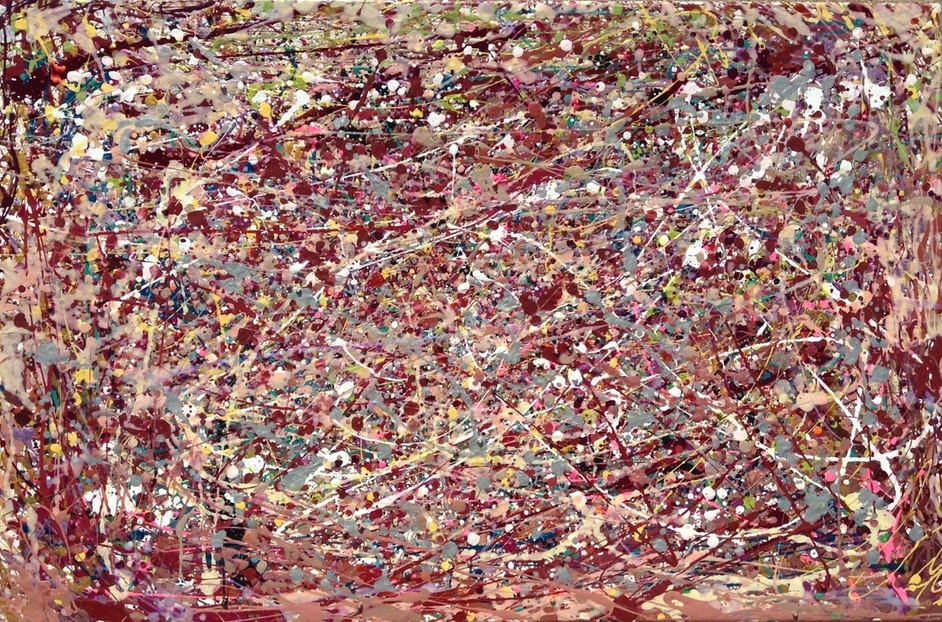 Title: Galaxies
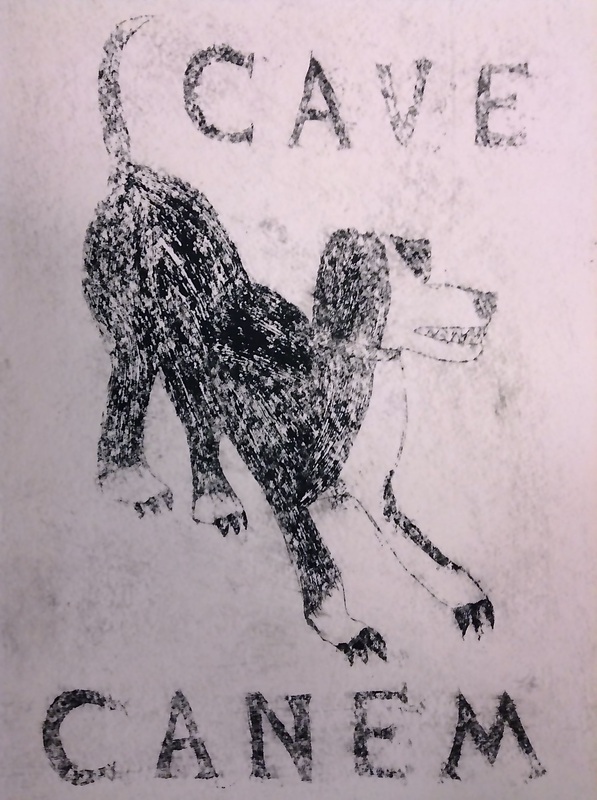 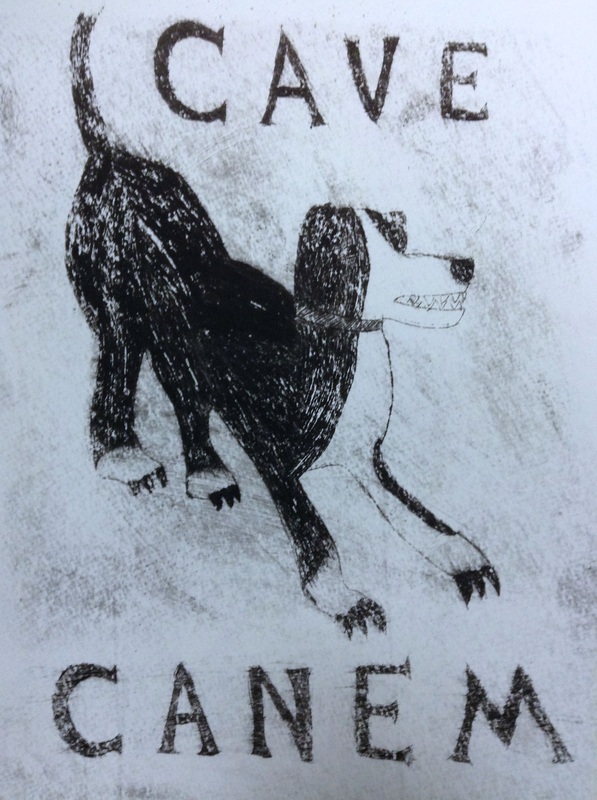 Title: Cave Canem